राष्ट्रिय कृषिगणना २०७८कृषिगणना अधिकृत/सहायक कृषिगणना अधिकृत तालिममितिः फागुन २३, २०७८ललितपुर, काठमाडौँ
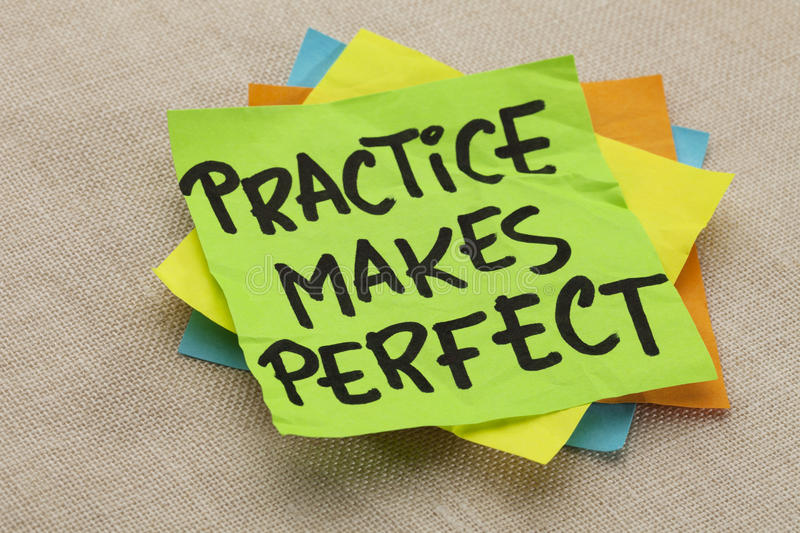 शिक्षण अभ्यास २
छैठौं दिनको पहिलो सत्र
1
शिक्षण अभ्यासको लागि सहभागीहरुको छनोट र आवश्यक निर्देशन अघिल्लो दिनको 
अन्तिम कक्षामा दिईसकिएको छ।
2
शिक्षण अभ्यासका लागि नियमहरु: 
अघिल्लो दिनको चौथो सत्रमा गोला प्रथाबाट छानिएका ६ जना सहभागीहरुलाई २-२ वटाका दरले पूर्व निर्धारीत १२ वटा बिषयमा शिक्षण कला प्रदर्शन गर्न लगाउने । 
एकजना प्रस्तुतकर्ताले १० मिनेटमा आफ्नो शिक्षण नमूना प्रस्तुत गरी सक्नुपर्ने ।
अघिल्लो दिनको चौथो सत्रमा गोला प्रथाबाट छानिएका ३ जना सहभागीहरुलाई २/२ जनाको शिक्षणको टिप्पणी गर्न लगाउने । 
एकजना टिप्पणीकर्ताले ५ मिनेटमा २ जनाले गरेको शिक्षणको राम्रा र सुधार गर्नुपर्ने पक्षमा टिप्पणी गर्नुपर्नेछ ।
बाँकी सहभागीहरुले अगाडीको शिक्षण र टिप्पणीको आफ्नो अवलोकन बारे धारणा भन्न लगाउने (समय ५ मिनेट)।
3
क्रमशः
शिक्षण अभ्यासका लागि नियमहरु:
शिक्षण कला प्रस्तुत गर्दा हिजोको अन्तिम सत्रमा बताइए अनुसारको शिक्षणका लागि आवश्यक 4P's: Plan, Prepare, Practice, Present को अनुशरण गर्नुपर्नेछ
शिक्षण अभ्यास गर्नेले कृषिगणना अधिकृत/सहायक कृषिगणना अधिकृततालिमका लागि तयार गरिएको स्लाइड्सको अध्यायन गरिए बमोजिम आजको आफ्नो प्रस्तुति गर्नु पर्नेछ ।
आफ्नो प्रस्तुतिमा धेरै बिषयबस्तु अटाउनेभन्दा पनि आफ्नो शिक्षण कला देखाउने गरी प्रस्तुत गर्नु पर्नेछ ।
अन्त्यमा प्रशिक्षकले १० मिनेट समयमा सबै सहभागीको शिक्षण कलाको समीक्षा गर्दै 
सुझाव दिने ।
4
प्रशिक्षकले अपनाउनु पर्ने शिक्षण सिकाईका  चरणहरु
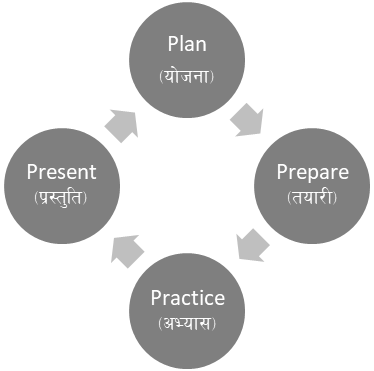 5
प्रशिक्षणका लागि तयारी भएका बिषयहरु:
१- राष्ट्रिय कृषिगणना २०७८ का प्रमुख अवधारणा र परिभाषाहरु
२- कृषक परिवार लगत (लगत १) महल १ देखि १२ सम्म
३- छनोट विधि र छानिएका कृषक परिवार लगत (लगत १ क) भर्ने तरीका
४- कृषक परिवार प्रश्नावली भर्ने तरिका: परिचायत्मक विवरण र सामान्य विवरण (भाग १ र भाग २
५- कृषक परिवार प्रश्नावली भर्ने तरिका: जग्गा र सिचाँईसम्बन्धी विवरण (भाग ३ को खण्ड ३.१ देखि ३.५ सम्म)
६- कृषक परिवार प्रश्नावली भर्ने तरिका: कृषक परिवार प्रश्नावली भर्ने तरिका: चलन गरेको जग्गाको कित्ता अनुसार भू-उपभोग र भू-उपयोग (भाग ३.६ र ३.७ सम्म)
७- कृषक परिवार प्रश्नावली भर्ने तरिका: अस्थायी तथा स्थायी बालीहरु (भाग ४ खण्ड ४.१ र खण्ड ४.२)
6
प्रशिक्षणका लागि तयारी भएका बिषयहरु:
८- कृषक परिवार प्रश्नावली  भर्ने तरिका: कित्ता अनुसार बिभिन्न किसिमका बाली लगाएको जग्गाको विवरण र प्रमुख बाली अनुसार कृषि सामाग्रीको प्रयोग (भाग ४ खण्ड ४.३ र खण्ड ४.४)
९- कृषक परिवार प्रश्नावली  भर्ने तरिका: गणनाको दिनमा रहेका पाल्तु पशुपन्छीको विवरण र गैर आवसीय भवन (भाग ५ र भाग ६) 
१०- कृषक परिवार प्रश्नावली  भर्ने तरिका: कृषि औजार तथा कृषिका साधनहरु र अन्य खेतीसम्बन्धी विवरण (भाग ७ र भाग ८) 
११- कृषक परिवार प्रश्नावली  भर्ने तरिका: कृषि कामदारसम्बन्धी विवरण, कृषि ऋण, बीमा र अनुदान र वातावरण (भाग ९, भाग १० र भाग ११) 
१२- कृषक परिवार प्रश्नावली  भर्ने तरिका: कृषक परिवारसम्बन्धी विवरण र विविध (भाग १२ र भाग १३)
7
शिक्षण अभ्यास
शिक्षण अभ्यासको समीक्षा तथा सुझावहरु
9
धन्यवाद !
10